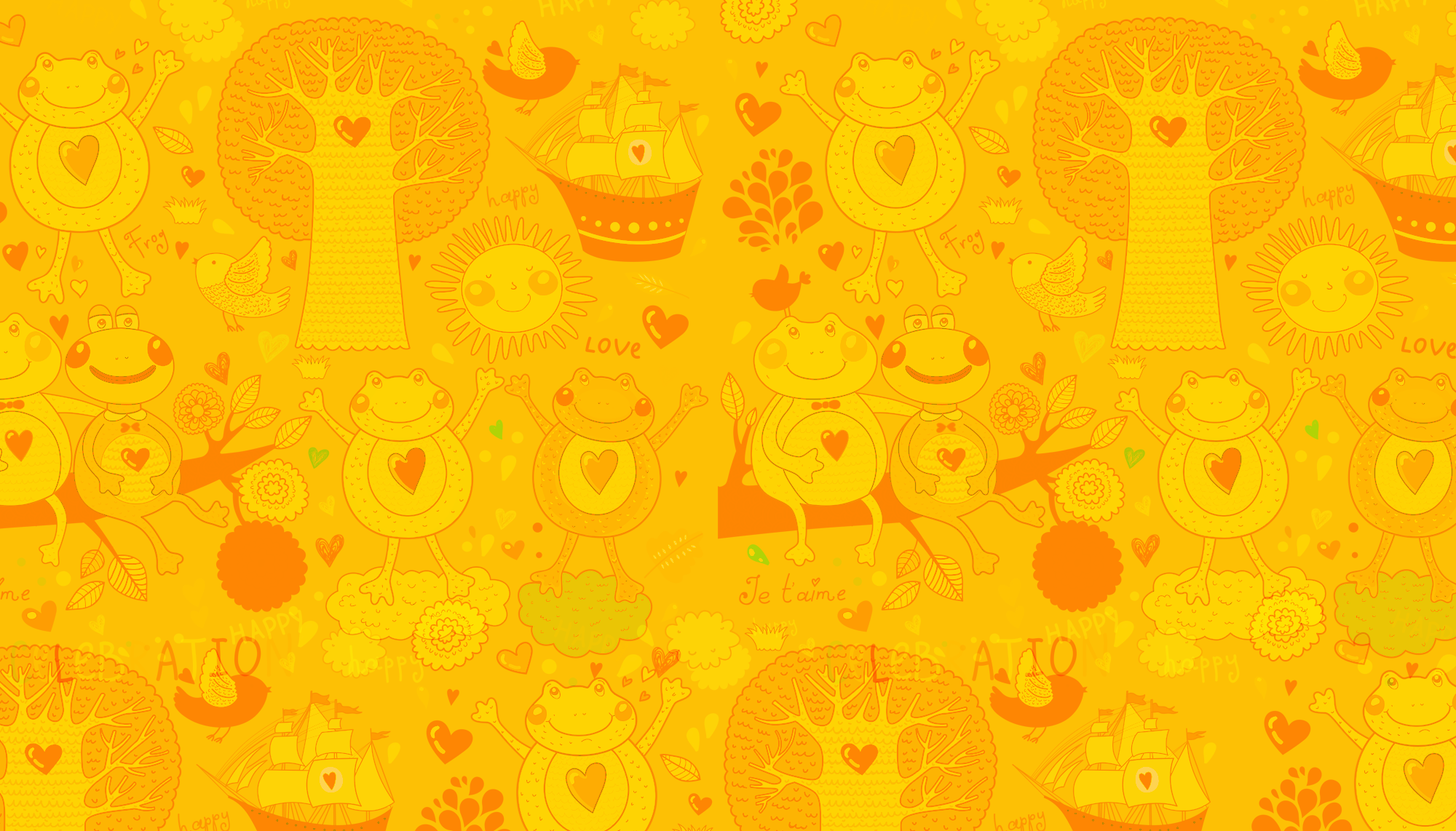 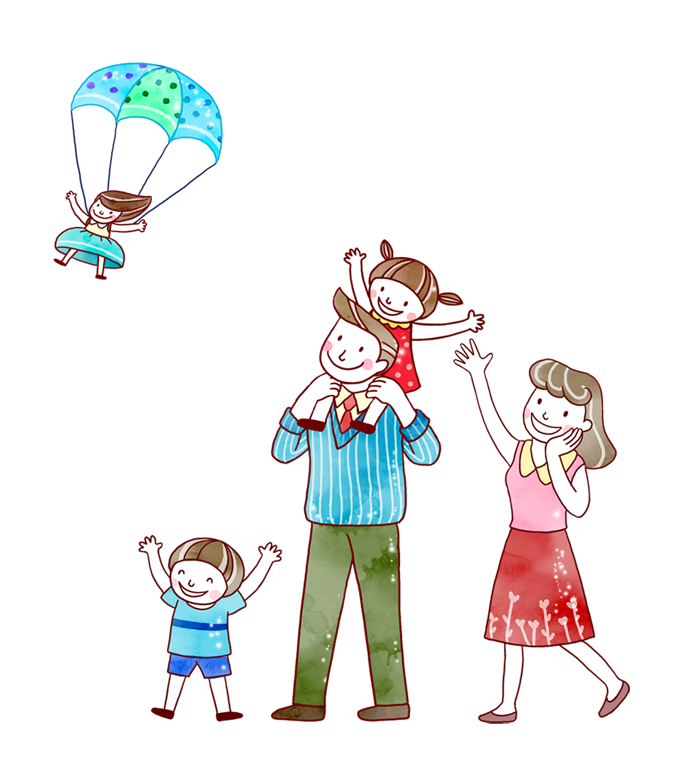 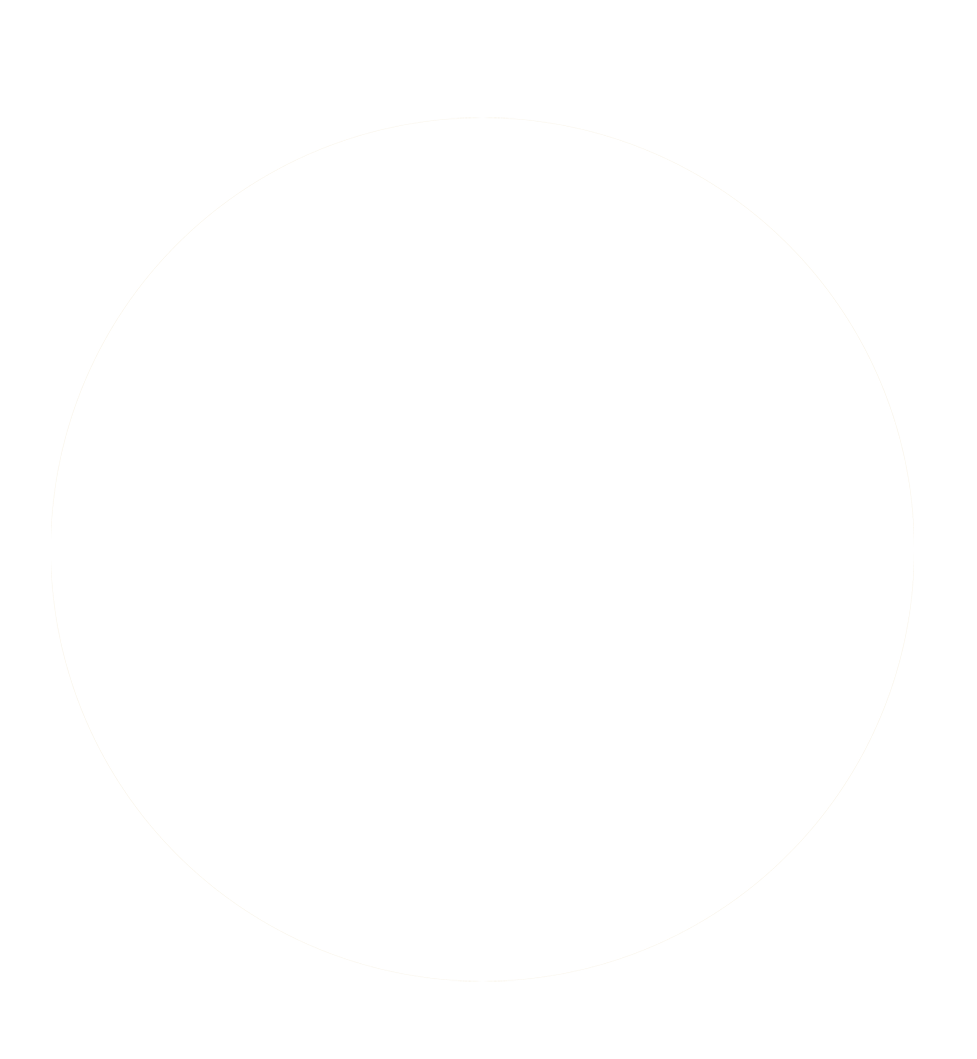 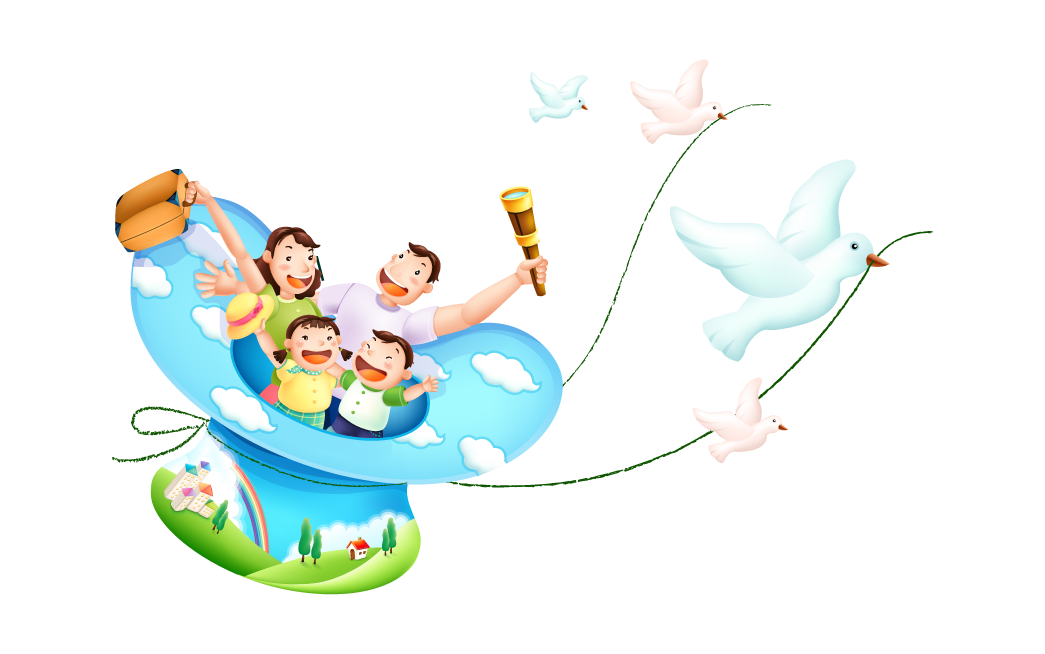 Đạo đức
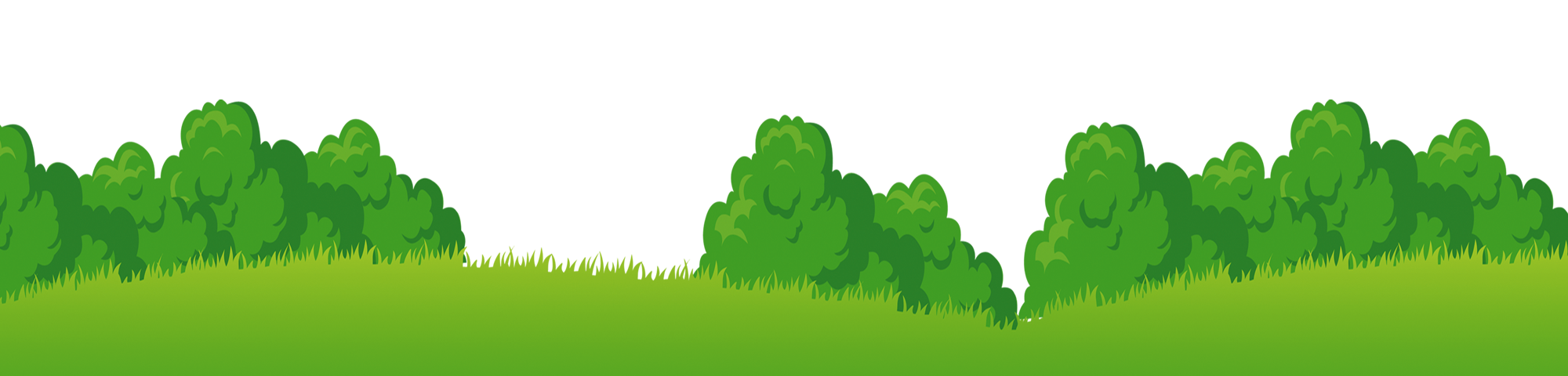 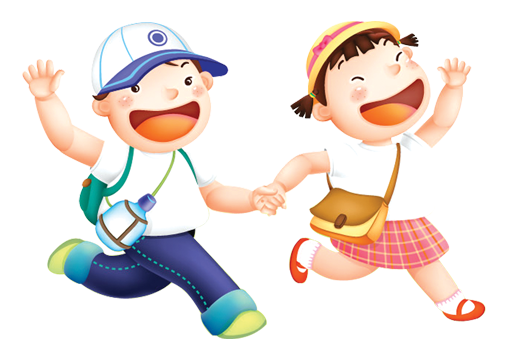 Chủ đề 8:
PHÒNG, TRÁNH TAI NẠN,
 THƯƠNG TÍCH
Bài 25:
PHÒNG, TRÁNH ĐUỐI NƯỚC
Khởi động
Em cùng các bạn hát bài “Bé yêu biển lắm”
Sáng tác: Vũ Hoàng
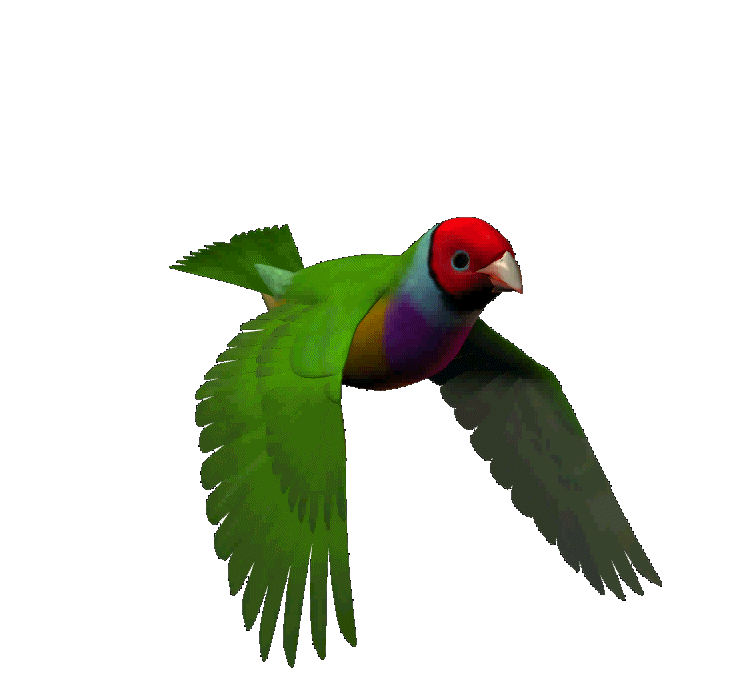 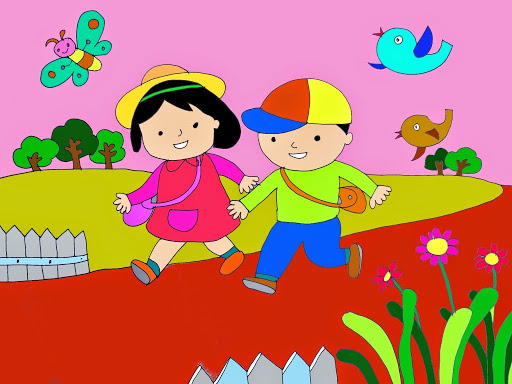 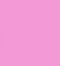 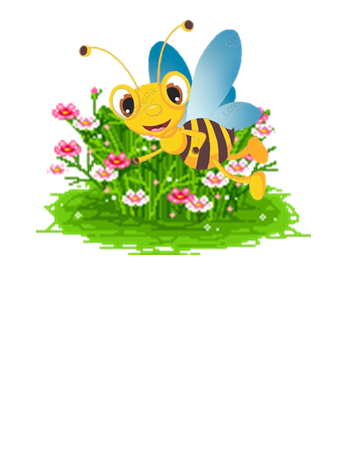 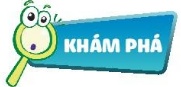 Những tình huống dưới đây có thể dẫn tới hậu quả gì?
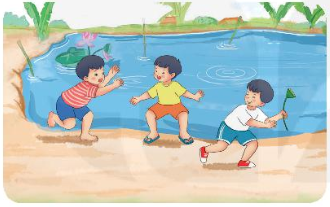 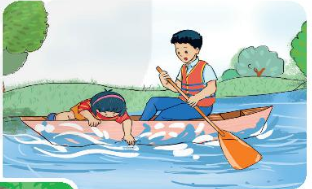 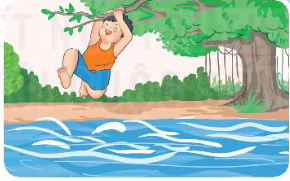 Theo em những tình
huống nào khác có thể dẫn đến đuối nước?
Em cần làm gì để phòng, tránh đuối nước?
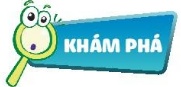 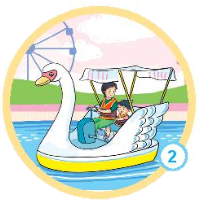 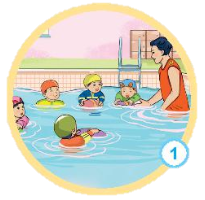 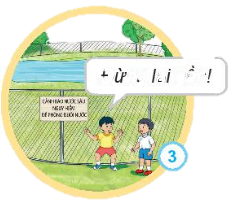 Đừng lại gần!
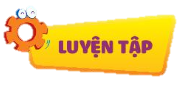 Việc nào nên làm? 
Việc nào không nên làm? Vì sao?
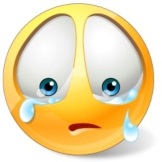 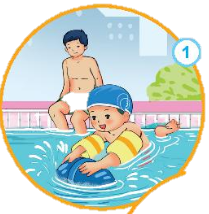 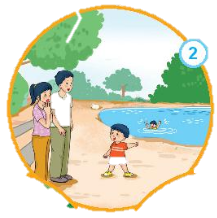 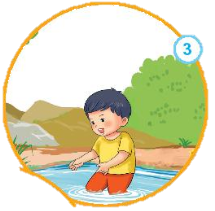 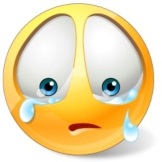 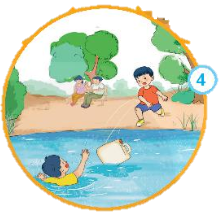 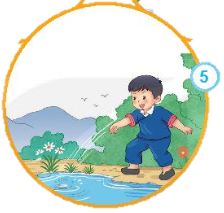 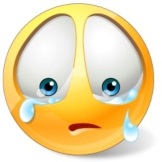 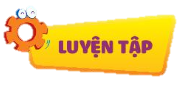 Việc nào nên làm? 
Việc nào không nên làm? Vì sao?
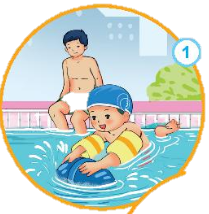 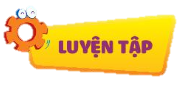 Việc nào nên làm? 
Việc nào không nên làm? Vì sao?
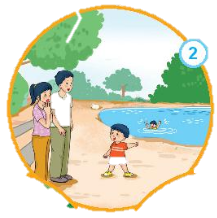 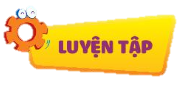 Hành vi nào an toàn? Hành vi nào không an toàn? Vì sao?
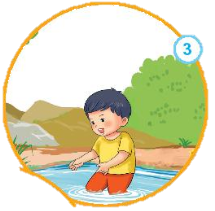 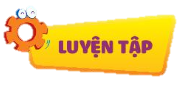 Việc nào nên làm? 
Việc nào không nên làm? Vì sao?
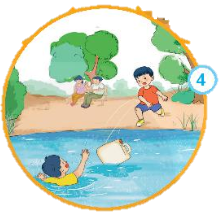 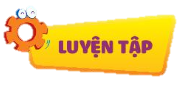 Việc nào nên làm? 
Việc nào không nên làm? Vì sao?
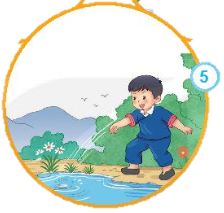 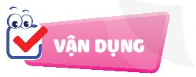 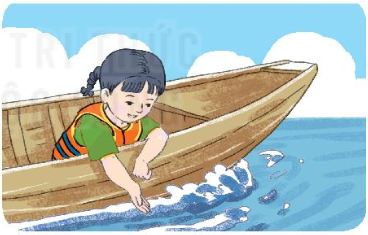 Em sẽ khuyên bạn điều gì?
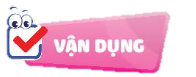 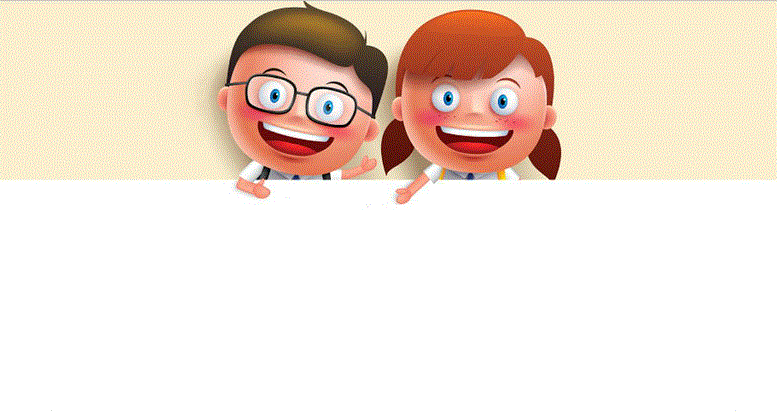 Để phòng tránh đuối nước
Chơi xa sông, xa hồ
Học bơi và quan sát
Đi thuyền mặc áo phao.
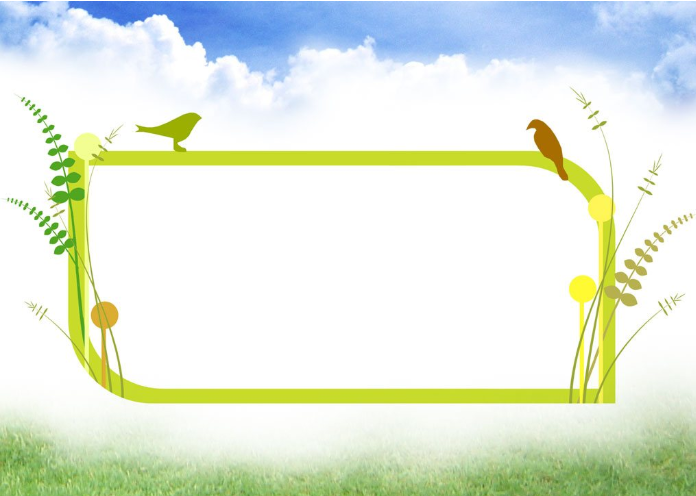